Chapter VII:Frequent Itemsets & Association Rules
Information Retrieval & Data Mining
Universität des Saarlandes, Saarbrücken
Winter Semester 2011/12
Chapter VII: Frequent Itemsets & Association Rules
VII.1 Definitions
  Transaction data, frequent itemsets, closed and maximal itemsets, 
  association rules

VII.2 The Apriori Algorithm
   Monotonicity and candidate pruning, mining closed and maximal 
  itemsets

VII.3 Mininig Association Rules
  Apriori, hash-based counting & extensions

VII.4 Other measures for Association Rules
  Properties of measures
Following Chapter 6 of
Mohammed J. Zaki, Wagner Meira Jr.: Fundamentals of Data Mining Algorithms.
IR&DM, WS'11/12
December 22, 2011
VI.2
VII.2 Apriori Algorithm          for Mining Frequent Itemsets
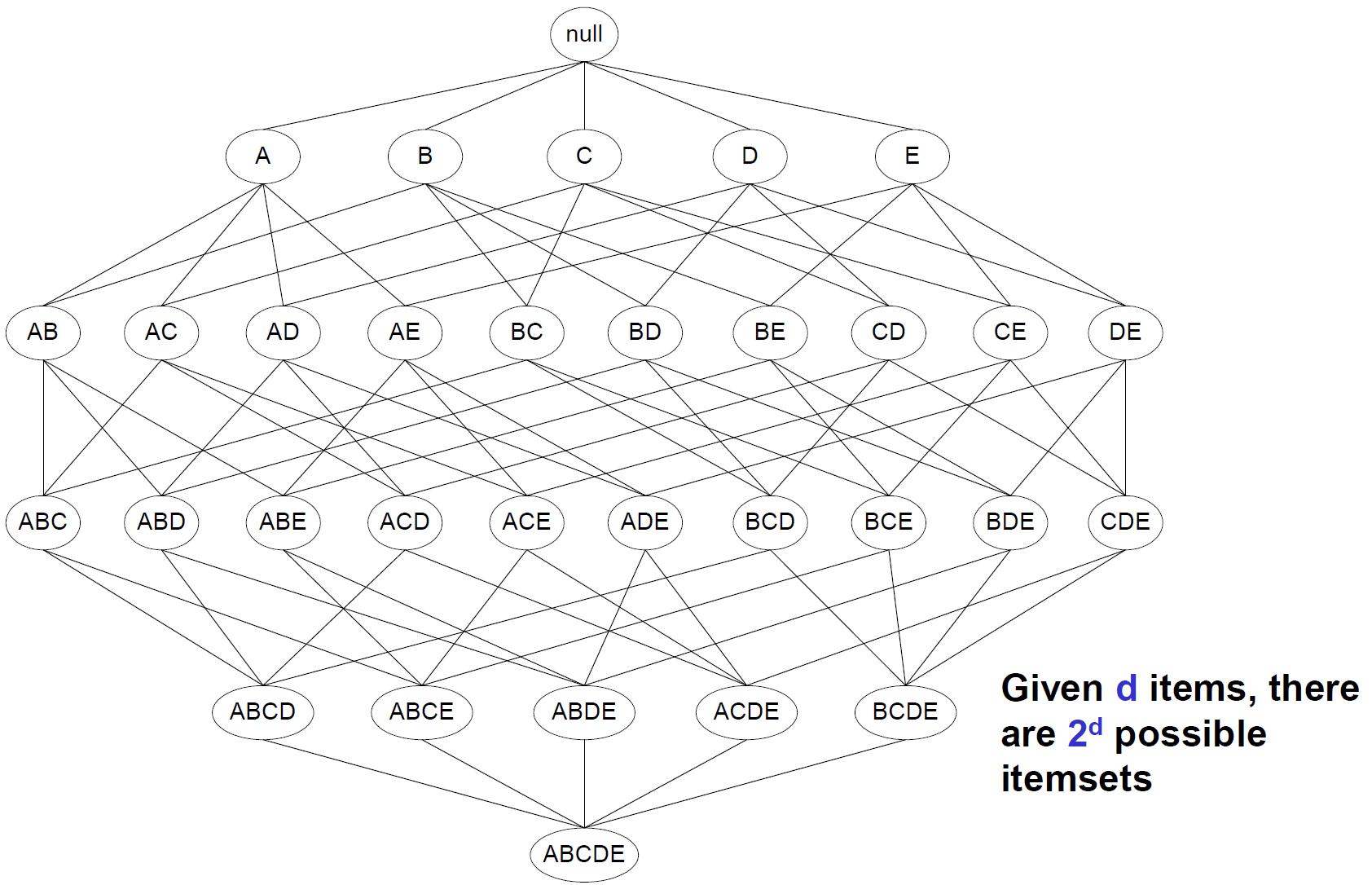 Lattice of items
IR&DM, WS'11/12
December 22, 2011
VI.3
A Naïve Algorithm For Frequent Itemsets
• Generate all possible itemsets (lattice of itemsets):
   Start with 1-itemsets, 2-itemsets, ..., d-itemsets.

• Compute the frequency of each itemset from the data:
   Count in how many transactions each itemset occurs.

• If the support of an itemset is above minsupp
   then report it as a frequent itemset.

Runtime:
 Match every candidate against each transaction.
 For M candidates and N=|D| transactions, the complexity 
  is: O(N M) => this is very expensive since M = 2|I|
IR&DM, WS'11/12
December 22, 2011
VI.4
Speeding Up the Naïve Algorithm
Reduce the number of candidates (M):
– Complete search: M=2|I|
– Use pruning techniques to reduce M.

• Reduce the number of transactions (N):
– Reduce size of N as the size of itemset increases.
– Use vertical-partitioning of the data to apply the mining
   algorithms.

• Reduce the number of comparisons (N*M)
– Use efficient data structures to store the candidates or 
   transactions.
– No need to match every candidate against every transaction.
IR&DM, WS'11/12
December 22, 2011
VI.5
Reducing the Number of Candidates
• Apriori principle (main observation):

– If an itemset is frequent, then all of its subsets must 
   also be frequent.

• Anti-monotonicity property (of support):

– The support of an itemset never exceeds the support 
   of any of its subsets.
IR&DM, WS'11/12
December 22, 2011
VI.6
Apriori Algorithm: Idea and Outline
Outline:
 Proceed in phases i=1, 2, ..., each making a single pass over D,
   and generate item set X with |X|=i in phase i;
  Use phase i-1 results to limit work in phase i:
        Anti-monotonicity property (downward closedness):
             For i-item-set X to be frequent,
             each subset X’  X with |X’|=i-1 must be frequent, too;
Worst-case time complexity still is exponential in |I| and linear in |D|*|I|, but usual behavior is linear in N=|D|.
(detailed average-case analysis is strongly data dependent, thus difficult)
IR&DM, WS'11/12
December 22, 2011
VI.7
Apriori Algorithm: Pseudocode
procedure apriori (D, min-support): 
   L1 = frequent 1-itemsets(D);
   for (k=2; Lk-1  ; k++) {
       Ck = apriori-gen (Lk-1, min-support);
       for each t  D {   // linear scan of D
            Ct = subsets of t that are in Ck;
            for each candidate c  Ct  {c.count++} }; //end for
       Lk = {c  Ck | c.count  min-support} }; //end for
   return L = k Lk;    // returns all frequent item sets
procedure apriori-gen (Lk-1, min-support): 
   Ck = :
   for each itemset x1  Lk-1 {
      for each itemset x2  Lk-1 {
         if x1 and x2 have k-2 items in common and differ in 1 item {   // join
             x = x1  x2;
             if there is a subset s  x with s  Lk-1 {disregard x}    // infreq. subset
             else {add x to Ck} } } };
   return Ck;
IR&DM, WS'11/12
December 22, 2011
VI.8
Illustration For Pruning Infrequent Itemsets
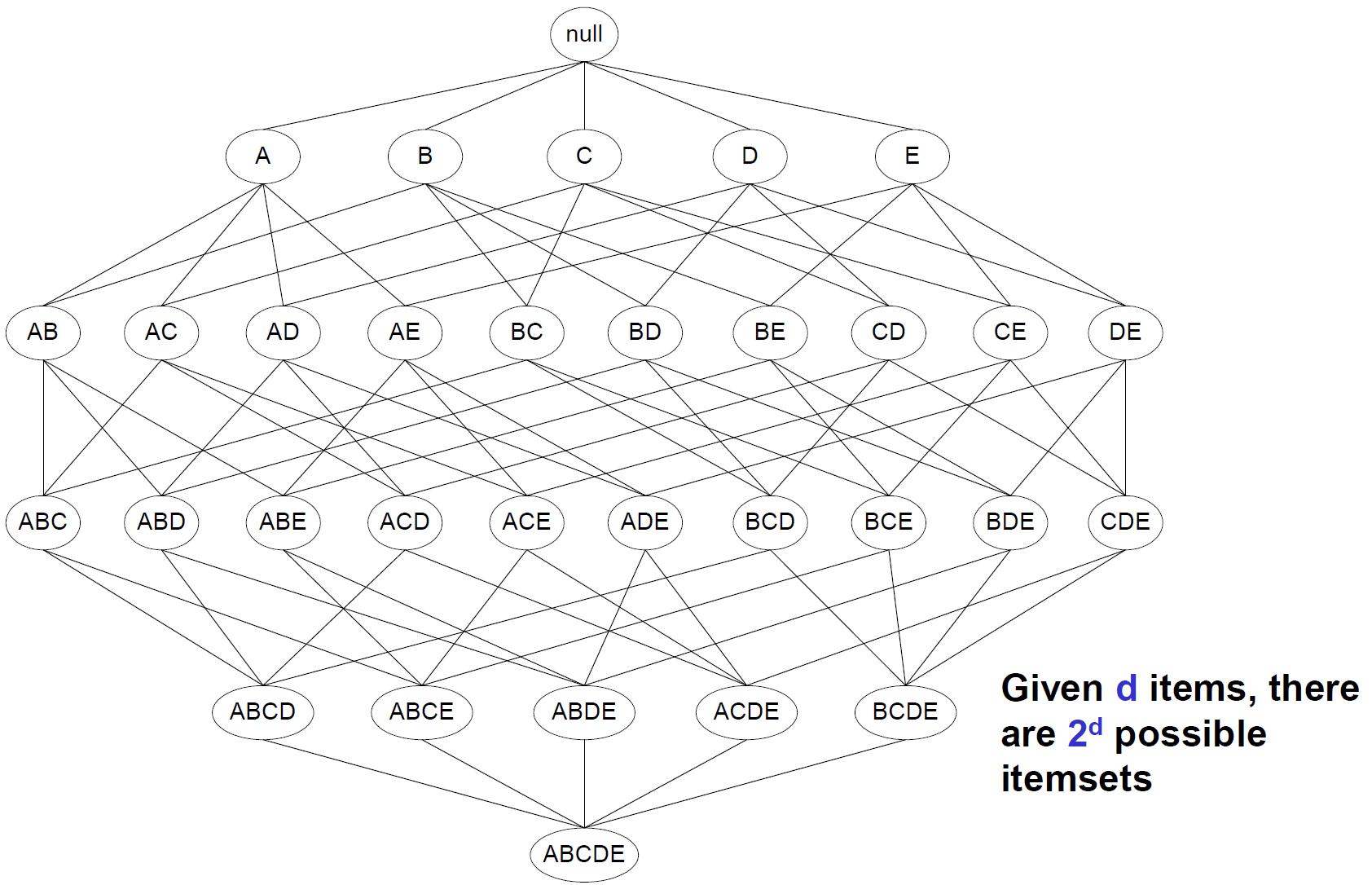 Lattice of items
Suppose {AB}, {E}
are infrequent.
Pruned items
IR&DM, WS'11/12
December 22, 2011
VI.9
Using Just One Pass over the Data
Idea: 
Do not use the database for counting support after 
the 1st pass anymore!

Instead, use data structure Ck’ for counting support in every step:
 Ck’ = {<TID, {Xk}> | Xk is a potentially frequent 
              k-itemset in transaction with id=TID}
 C1’: corresponds to the original database 
 The member Ck’ corresponding to transaction t is 
   defined as <t.TID,  {c  Ck | c is contained in t}>
IR&DM, WS'11/12
December 22, 2011
VI.10
AprioriTID Algorithm: PseudoCode
procedure apriori (D, min-support): 
   L1 = frequent 1-itemsets(D); 
   C1’ = D;
   for (k=2; Lk-1  ; k++) {
       Ck = apriori-gen (Lk-1, min-support);
       Ck’ = 
       for each t  Ck-1’ {   // linear scan of Ck-1’  instead of D
            Ct = {c  Ck | t[c – c[k]]=1 and t[c – c[k-1]]=1};
            for each candidate c  Ct  {c.count++};
            if (Ct ≠ )  {Ck’ = Ck’  Ct};
       }; // end for 
       Lk = {c  Ck | c.count  min-support} 
   }; // end for 
   return L = k Lk;    // returns all frequent item sets
procedure apriori-gen (Lk-1, min-support): 
   … // as before
IR&DM, WS'11/12
December 22, 2011
VI.11
Mining Maximal and Closed Frequent Itemsets with Apriori
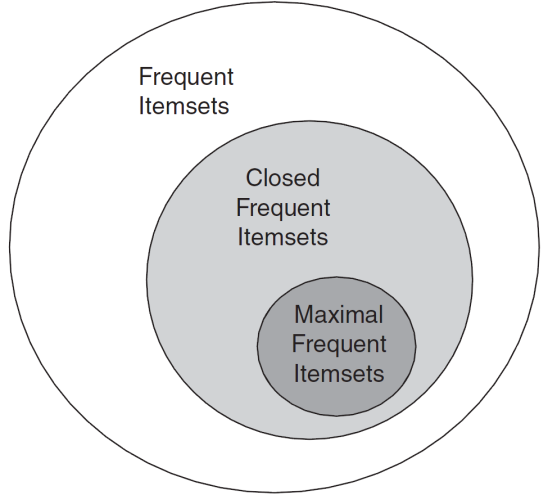 Naïve Algorithm: (Bottum-Up Approach)

Compute all frequent itemsets using Apriori.

Compute all closed itemsets by checking all subsets of frequent itemsets found in 1).

3) Compute all maximal itemsets
	by checking all subsets of closed and frequent itemsets found in 2).
IR&DM, WS'11/12
December 22, 2011
VI.12
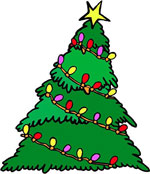 CHARM Algorithm (I)for Mining Closed Frequent Itemsets[Zaki, Hsiao: SIAM’02]
Basic Properties of Itemset-TID-Pairs:

Let t(X) denote the transaction ids associated with X.
Let X1 ≤ X2 (for under any suitable order function, e.g., lexical order).

1) If t(X1) = t(X2), then t(X1  X2) = t(X1)  t(X2) = t(X1) = t(X2).
   → Replace X1 with X1  X2, remove X2 from further consideration.

2) If t(X1)  t(X2), then t(X1  X2) = t(X1)  t(X2) = t(X1) ≠ t(X2).
  → Replace X1 with X1  X2. Keep X2, as it leads to a different closure.

3) If t(X1)  t(X2), then t(X1  X2) = t(X1)  t(X2) = t(X2) ≠ t(X1).
  → Replace X2 with X1  X2. Keep X1, as it leads to a different closure.

4) Else if t(X1) ≠ t(X2), then t(X1  X2) = t(X1)  t(X2) ≠ t(X2) ≠ t(X1).
  → Do not replace any itemsets. Both X1 and X2 lead to different closures.
IR&DM, WS'11/12
December 22, 2011
VI.13
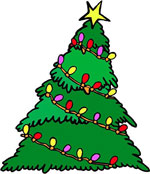 CHARM Algorithm (II)for Mining Closed Frequent Itemsets[Zaki, Hsiao: SIAM’02]
{}
Items: A C D T W
Transactions
ACTW
CDW
ACTW
ACDW
ACDTW
CDT
W x 12345
A x 1345
C x 123456
D x 2456
T x 1356
AC x 1345
ACW x 1345
CT x 1356
CW x 12345
ACD x 45
ACT x 135
CD x 2456
ACTW x 135
Support	Frequent Itemsets
100% 	C
84%	W, CW
67% 	A, D, T,  AC, AW,
                   CD, CT, ACW
50% 	AT, DW, TW, ACT, ATW,
                     CDW, CTW, ACTW
CDW x 245
CDT x 56
CTW x 245
Done in 10 steps, found 7 closed & frequent itemsets!
IR&DM, WS'11/12
December 22, 2011
VI.14
VII.3 Mining Association Rules
Given: 
 A set of items I = {x1, ..., xm}
 A set (bag) D={t1, ..., tn}  
  of itemsets (transactions) ti = {xi1, ..., xik}  I
Wanted: 
Association rules of the form X  Y with X  I and Y I such that 
 X is sufficiently often a subset of the itemsets ti, and
 when X  ti then most frequently Y ti holds as well.
support (X  Y)  =  absolute frequency of itemsets that contain X and Y
frequency (X  Y) = support(X  Y) / |D| = P[XY] relative frequency
		       frequency of itemsets that contain X and Y
confidence (X  Y) = P[Y|X] = relative frequency of itemsets 
                                                   that contain Y provided they contain X
Support is usually chosen to be low (in the range of 0.1% to 1% frequency),
confidence (aka. strength) in the range of 90% or higher.
IR&DM, WS'11/12
December 22, 2011
VI.15
Association Rules: Example
Market basket data (“sales transactions”):
t1 = {Bread, Coffee, Wine}
t2 = {Coffee, Milk}
t3 = {Coffee, Jelly}
t4 = {Bread, Coffee, Milk}
t5 = {Bread, Jelly}
t6 = {Coffee, Jelly}
t7 = {Bread, Jelly}
t8 = {Bread, Coffee, Jelly, Wine}
t9 = {Bread, Coffee, Jelly}
frequency (Bread  Jelly) = 4/9
frequency (Coffee  Milk) = 2/9
frequency (Bread, Coffee  Jelly) = 2/9
confidence (Bread  Jelly) = 4/6
confidence (Coffee  Milk) = 2/7
confidence (Bread, Coffee  Jelly) = 2/4
Other applications:
 book/CD/DVD purchases or rentals
 Web-page clicks and other online usage
  etc. etc.
IR&DM, WS'11/12
December 22, 2011
VI.16
Mining Association Rules with Apriori
Given a frequent itemset X, find all non-empty subsets 
Y  X such that Y → X – Y satisfies the minimum confidence requirement.

 If {A,B,C,D} is a frequent itemset, candidate rules are:
  ABC → D, ABD → C, ACD → B, BCD → A, A → BCD,
  B →   ACD, C → ABD, D → ABC, AB → CD, AC → BD, 
  AD → BC, BC → AD, BD → AC, CD → AB

• If |X| = k, then there are 2k–2 candidate association rules 
  (ignoring L →  and  → L).
IR&DM, WS'11/12
December 22, 2011
VI.17
Mining Association Rules with Apriori
How to efficiently generate rules from frequent itemsets?

 In general, confidence does not have an anti-monotone property.
   conf(ABC → D) can be larger or smaller than conf(AB → D)

 But confidence of rules generated from the same itemset has an  
   anti-monotone property!

 Example: 
  X = {A,B,C,D}:
    conf(ABC → D) ≥ conf(AB → CD) ≥ conf(A →  BCD)

Why? 
→ Confidence is anti-monotone w.r.t. number of items on 
     the RHS of the rule!
IR&DM, WS'11/12
December 22, 2011
VI.18
Apriori Algorithm For Association Rules
Outline:
 Proceed in phases i=1, 2, ..., each making a single pass over D,
   and generate rules X  Y with 
   frequent item set X  (sufficient support) and |X|=i in phase i;
  Use phase i-1 results to limit work in phase i:
        Anti-monotonicity property (downward closedness):
             For i-item-set X to be frequent,
             each subset X’  X with |X’|=i-1 must be frequent, too;
 Generate rules from frequent item sets;
 Test confidence of rules in final pass over D;
IR&DM, WS'11/12
December 22, 2011
VI.19
Illustration for Association Rule Mining
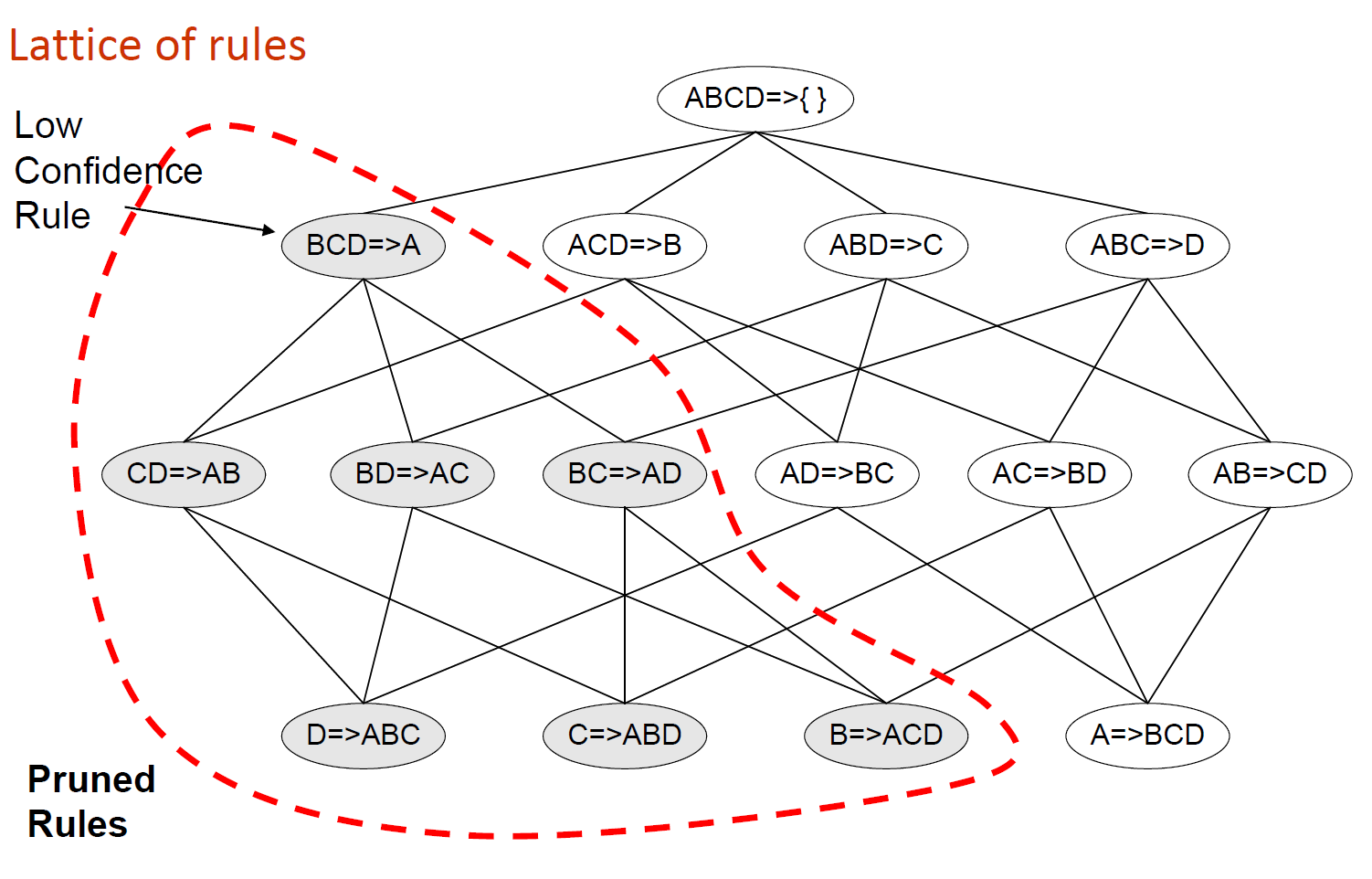 IR&DM, WS'11/12
December 22, 2011
VI.20
Algorithmic Extensions and Improvements
Hash-based counting (computed during very first pass):
   map k-itemset candidates (e.g., for k=2) into hash table and
   maintain one count per cell; drop candidates with low count early.
 Remove transactions that don’t contain frequent k-itemset 
   for phases k+1, ...
 Partition transactions D:
   An itemset is frequent only if it is frequent in at least one partition.
 Exploit parallelism for scanning D.
 Randomized (approximative) algorithms:
   Find all frequent itemsets with high probability (using hashing, etc.).
 Sampling on a randomly chosen subset of D, then correct sample.
...

Mostly concerned about reducing disk I/O cost
(for TByte databases of large wholesalers or phone companies).
IR&DM, WS'11/12
December 22, 2011
VI.21
Hash-based Counting of Itemsets
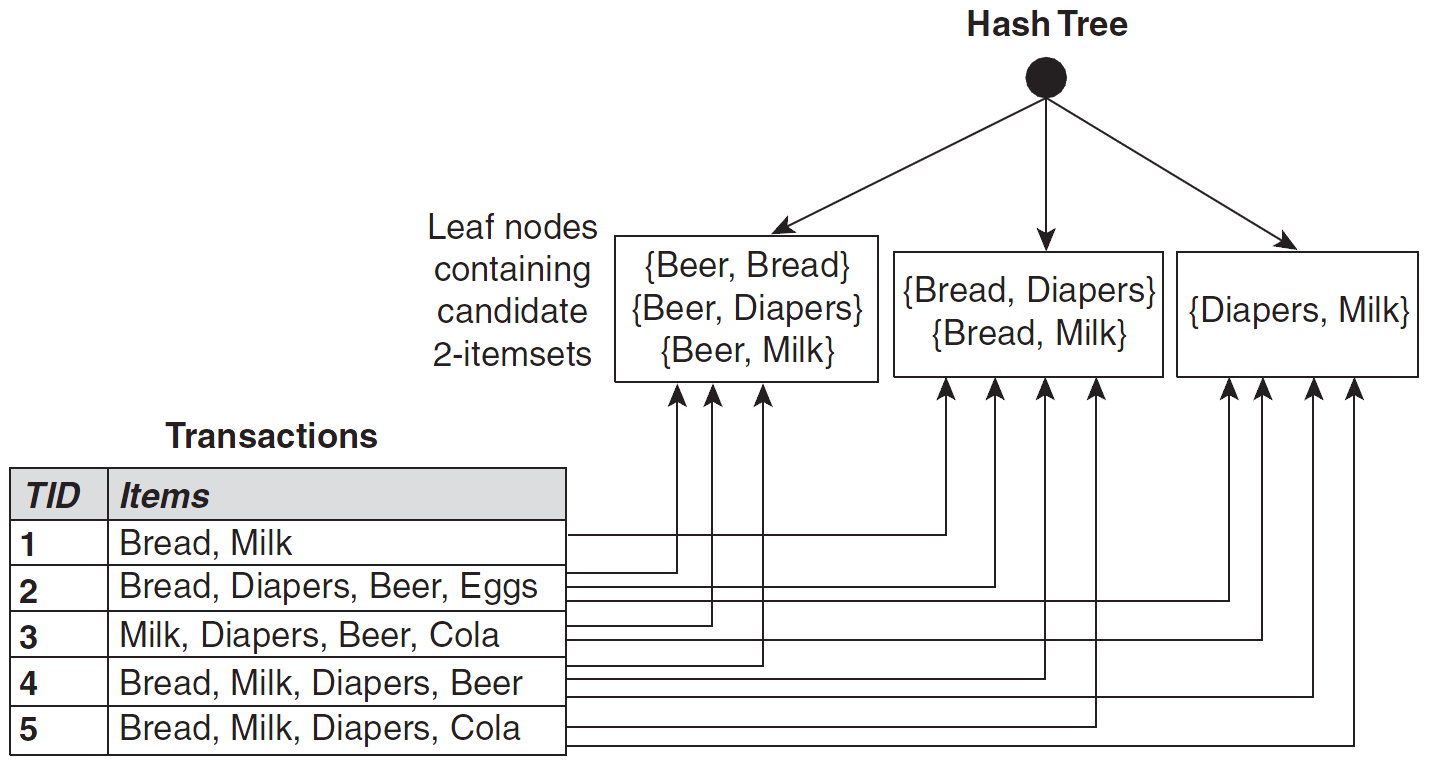 During the main loop of Apriori, the support of candidate itemsets is calculated 
  by matching each candidate against each transaction.
 This step can be accelerated by matching a candidate only against transactions that
  are relevant for this candidate (i.e., the ones that are contained in the same bucket).
IR&DM, WS'11/12
December 22, 2011
VI.22
Hash-Tree Index for Itemsets
Hash-tree for 3-itemsets:
 Inner nodes denote same hash-function 
   H(p) = p mod 3
 Leaf nodes contain all candidate 3-itemsets
Build hash-tree index by splitting
  candidate itemsets according to H 
 Stop splitting into subsets if current 
  split contains only one element
Transaction
H
1 2 3 5 6
1,4,7
3,6,9
2,5,8
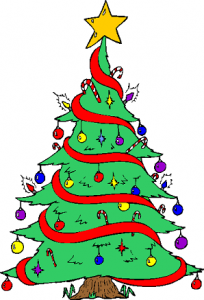 H
H
2 3 4
5 6 7
1,4,7
3,6,9
1,4,7
3,6,9
2,5,8
2,5,8
3 6 7
3 6 8
3 4 5
1 4 5
1 3 6
H
3 5 6
3 5 7
6 8 9
1,4,7
3,6,9
2,5,8
1 2 5
4 5 8
1 2 4
4 5 7
1 5 9
Lookup a transaction by iteratively
   matching its items against H
 Check for containment if a leaf is reached
IR&DM, WS'11/12
December 22, 2011
VI.23
Extensions and Generalizations of Association Rules
Quantified rules: consider quantitative attributes of item in transactions
   (e.g., wine between $20 and $50  cigars, or
    age between 30 and 50  married, etc.)

 Constrained rules: consider constraints other than count thresholds,
   (e.g., count itemsets only if average or variance of price exceeds ...)

 Generalized aggregation rules: rules referring to aggr. functions other
   than count (e.g., sum(X.price)  avg(Y.age))

 Multilevel association rules: considering item classes
   (e.g., chips, peanuts, bretzels, etc., belonging to class “snacks”)

 Sequential patterns (e.g., customers who purchase books in some order):
   combine frequent sequences x1 x2 … xn and x2 … xn xn+1 
   into frequent-sequence candidate x1 x2 … xn xn+1

 From strong rules to interesting rules:
  consider also lift (aka. interest) of rule X Y: P[XY] / P[X]P[Y]

 Correlation rules (see next slides)
IR&DM, WS'11/12
December 22, 2011
VI.24
VII.4 Other Measures For Association Rule Mining
Limitations of support and confidence:

Many interesting items might fall below minsupp threshold!
Confidence ignores the support of the itemset in the consequent!
Consider contingency table (assume n=100 transactions):
T
T
Consider the rule: tea  coffee 
 → support(tea  coffee) = 20
 → confidence(tea  coffee) = 0.8
C
20
70
90
C
5
5
10
100
25
75
But support of coffee alone is 90, and of tea alone it is 25. That is,
drinking coffee makes you less likely to drink tea, and drinking tea
makes you less likely to drink coffee!
 Tea and coffee have negative correlation!
IR&DM, WS'11/12
December 22, 2011
VI.25
Correlation Rules
Example for strong, but misleading association rule:
     tea  coffee with confidence 80% and support 20
But support of coffee alone is 90, and of tea alone it is 25
      tea and coffee have negative correlation!
Consider contingency table (assume n=100 transactions):
T
T
C
20
70
90
 {T, C} is a frequent and correlated item set
C
5
5
10
100
25
75
Correlation rules are monotone (upward closed):
If the set X is correlated then every superset X’  X is correlated, too.
IR&DM, WS'11/12
December 22, 2011
VI.26
Correlation Rules
Example for strong, but misleading association rule:
     tea  coffee with confidence 80% and support 20
But support of coffee alone is 90, and of tea alone it is 25
      tea and coffee have negative correlation!
Consider contingency table (assume n=100 transactions):
T
T
E[C]=0.9
E[T]=0.25
E[(T-E[T])2]=1/4 * 9/16 +3/4 * 1/16= 3/16=Var(T)
E[(C-E[C])2]=9/10 * 1/100 +1/10 * 1/100 = 9/100=Var(C)
E[(T-E[T])(C-E[C])]=
      2/10 * 3/4 * 1/10     
  –  7/10 * 1/4 * 1/10
  – 5/100 * 3/4 * 9/10
  +  5/100 * 1/4 * 9/10    = 
 60/4000 – 70/4000 – 135/4000 + 45/4000 = – 1/40 = Cov(C,T)
(C,T) = – 1/40 * 4/sqrt(3) * 10/3  -1/(3*sqrt(3))  – 0.2
C
20
70
90
C
5
5
10
100
25
75
IR&DM, WS'11/12
December 22, 2011
VI.27
Correlated Item Set Algorithm
procedure corrset (D, min-support, support-fraction, significance-level): 
   for each x  I compute count O(x);
   initialize candidates := ; significant := ; 
   for each item pair x, y  I with O(x) > min-support and O(y) > min-support {
        add (x,y) to candidates};
   while (candidates   ) {
        notsignificant := ;
        for each itemset x  candidates {
             construct contingency table T;
             if (percentage of cells in T with count > min-support
               is at least support-fraction) {  // otherwise too few data for chi-square
                  if  (chi-square value for T  significance-level) 
                  {add X to significant} else {add X to notsignificant} } };  // if/for

        candidates := itemsets with cardinality k such that
                              every subset of cardinality k-1 is in notsignificant;
                              // only interested in correlated itemsets of min. cardinality
   }; //while
   return significant;
IR&DM, WS'11/12
December 22, 2011
VI.28
Examples of Contingency Tables
General form: 
(for pair of variables A, B)
Examples for binary cont. tables:
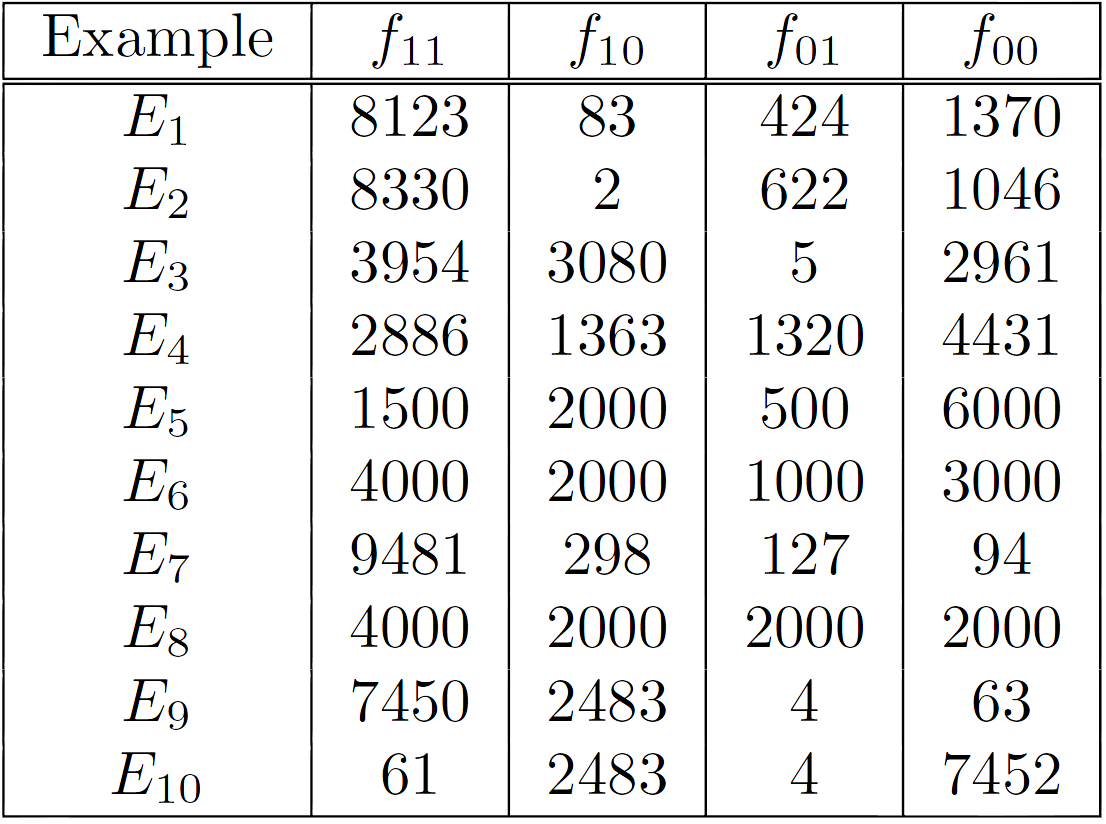 B
B
A
f11
f10
f1+
A
f01
f00
f0+
f+1
f+0
N
IR&DM, WS'11/12
December 22, 2011
VI.29
Symmetric Measures for Itemset {A,B}
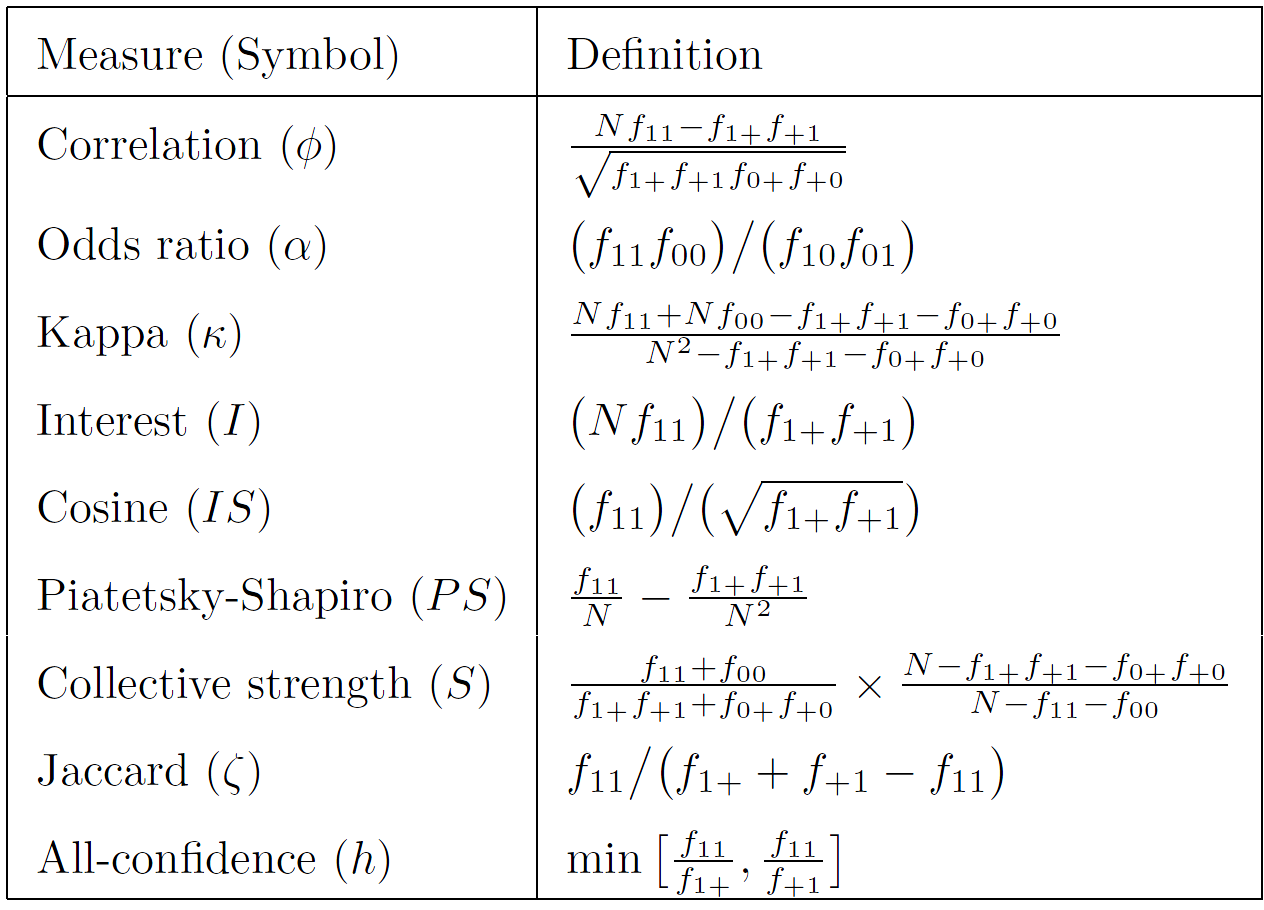 IR&DM, WS'11/12
December 22, 2011
VI.30
Asymmetric Measures For Rule A  B
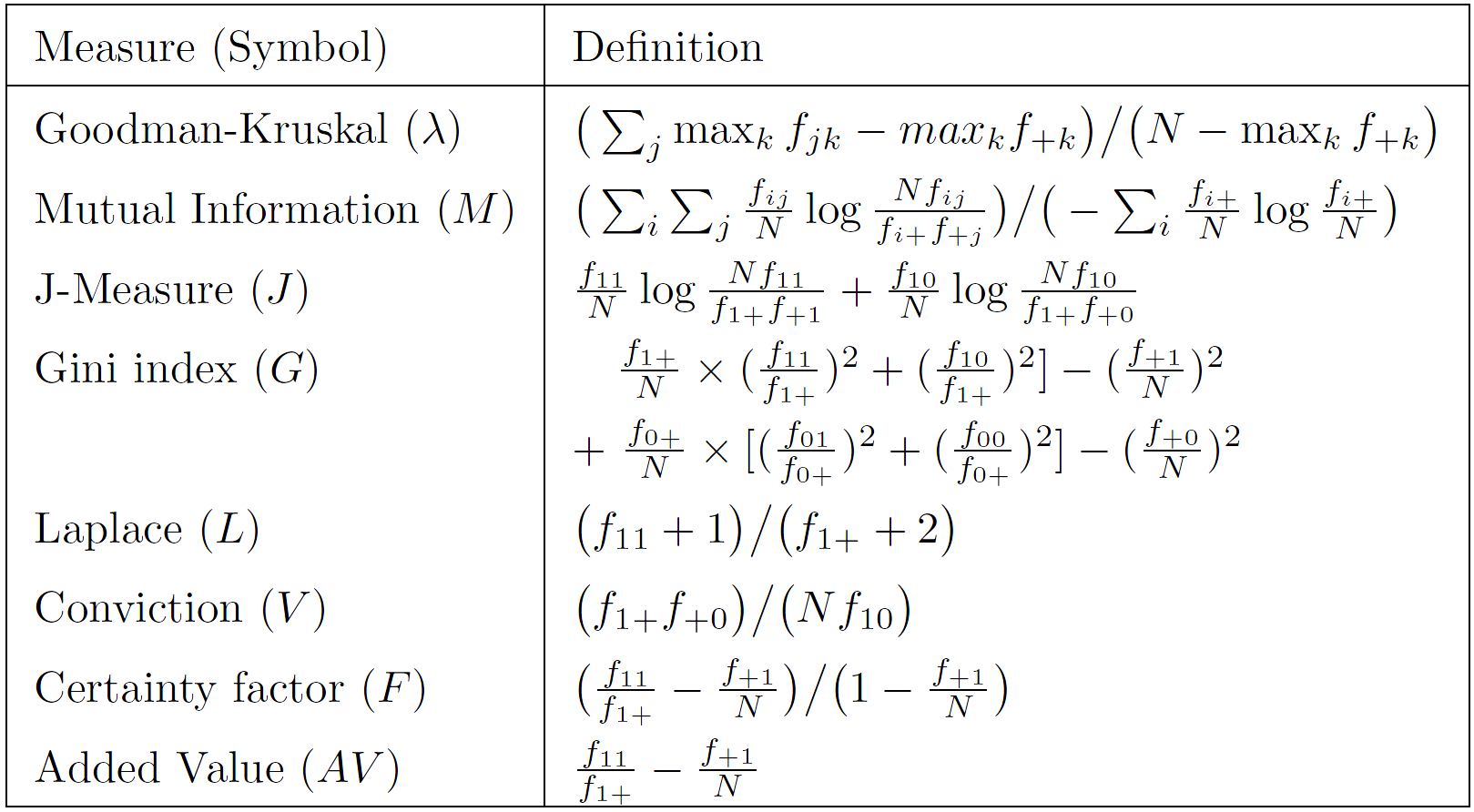 IR&DM, WS'11/12
December 22, 2011
VI.31
Consistency of Measures
Ranking of tables according to symmetric measures
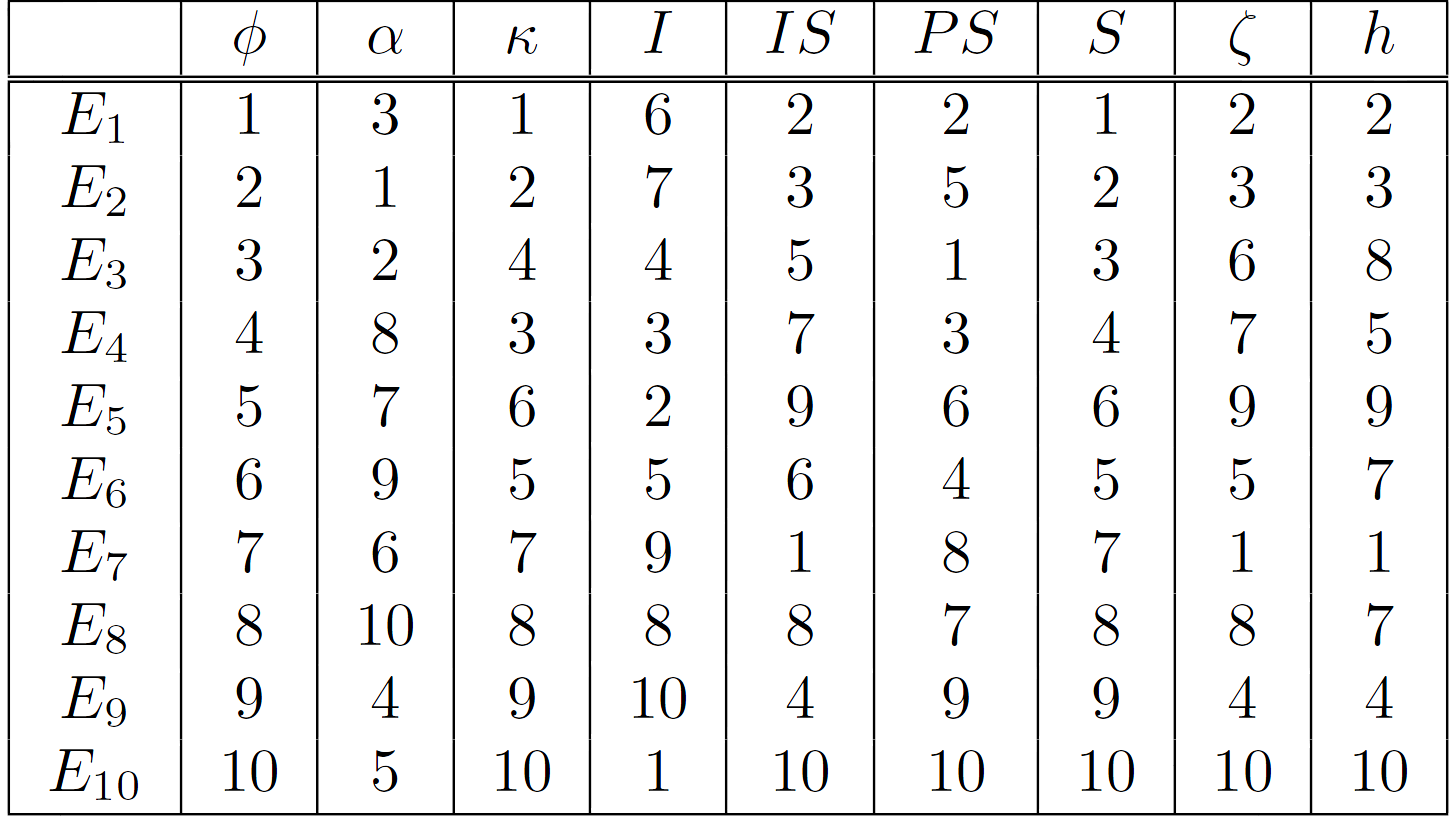 Rankings may 
  vary substantially!
 Many measures 
   provide conflicting
   information about 
   quality of a pattern.
 Want to define 
   generic properties of 
   measures.
Ranking of tables according to asymmetric measures
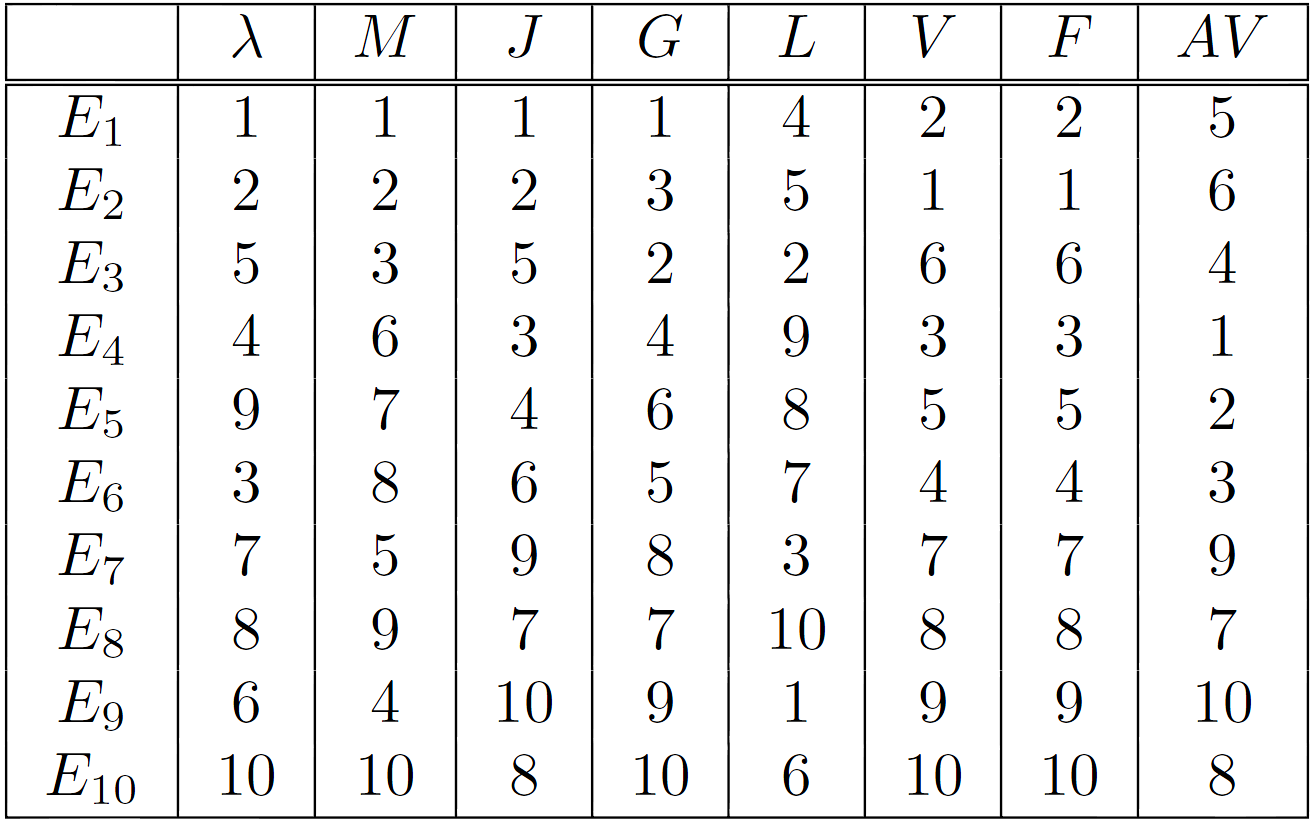 IR&DM, WS'11/12
December 22, 2011
VI.32
Properties of Measures
Definition (Inversion Property):
An objective measure M is invariant under the inversion operation
if its value remains the same when exchanging the frequency counts 
f11 with f00 and f10 with f01.
Definition (Null Addition Property):
An objective measure M is invariant under the null addition operation
if it is not affected by increasing f00, while all other frequency counts
stay the same.
Definition (Scaling Invariance Property):
An objective measure M is invariant under the row/column scaling
operation if M(T) = M(T’), where T is a contingency table with 
frequency counts [f11, f10, f01, f00], T’ is a contingency table with 
frequency counts [k1k3f11, k2k3f10, k1k4f01, k2k4f00], and k1, k2, k3, k4
Are positive constants.
IR&DM, WS'11/12
December 22, 2011
VI.33
Example: Confidence and the Inversion Property
Recall the general form:
confidence(A  B) := P[B|A] 

  =  f11/f1+ =  f11  / f11+ f10

	         f00 / f00 + f10 =  f00/f+0
			  (Inversion)
B
B
A
f11
f10
f1+
≠
A
f01
f00
f0+
T
T
f+1
f+0
N
C
20
70
90
C
5
5
10
Counter example:
confidence(T  C) 

  =  20/25 = 0.8    ≠   5/90 = 0.055
25
75
100
IR&DM, WS'11/12
December 22, 2011
VI.34
Simpson’s Paradox (I)
Consider the following correlation between people buying an
HTDV (H) and an exercise machine (E):
E
E
H
99
81
180
H
54
66
120
153
147
300
confidence(H  E)     = 99/180 = 0.55
confidence( H  E) = 54/120 = 0.45

→ Customers who buy an HDTV are more likely to buy an exercise 
machine than those who do not buy an HDTV.
IR&DM, WS'11/12
December 22, 2011
VI.35
Simpson’s Paradox (II)
Consider stratified data by including additional variables
(data split two groups: college students and working employees):
E
E
Total
confidence(H  E)    = 1/10 = 0.10    =: a/b

confidence(H  E) = 4/34 = 0.12    =: c/d

confidence(H  E)   = 98/170 = 0.57 =: p/q

confidence(H  E) = 50/86  = 0.58  =: r/s
Students
         (44)
H
1
9
10
H
4
30
34
Employees
        (256)
H
98
72
170
H
50
36
86
H and E are positively correlated in the combined data but negatively
correlated in each of the strata!
When pooled together, the confidences of H  E and H  E are 
(a+p)/(b+q) and (c+r)/(d+s), respectively.
Simpson’s paradox occurs when: (a+p)/(b+q) > (c+r)/(d+s)
IR&DM, WS'11/12
December 22, 2011
VI.36
Summary of Section VII
Mining frequent itemset and association rules is a versatile tool for many applications (e-commerce, user recommendations, etc.).

One of the most basic building blocks in data mining for identifying interesting correlations among items/objects based on co-occurrence statistics.

Complexity issues mostly due to the huge amount of possible combinations of candidate itemsets (and rules), also expensive when amount of transactions is huge and needs to be read from disk.

Apriori builds on anti-monotonicity property of support, whereas confidence does not generally have this property (however pruning is possible to some extent within a given itemset).

Many quality measures considered in the literature, each with different properties.


Additional Literature:
M. J. Zaki and C. Hsiao: CHARM: An efficient algorithm for closed itemset mining. SIAM’02.
IR&DM, WS'11/12
December 22, 2011
VI.37